DUYUM VE ALGI; TANIMLAR, FARKLILIKLARI, DUYU ORGANLARI
Prof. Dr. Müdriye YILDIZ BIÇAKÇI
Duyum
Duyular; merkezi sinir sitemi aracılığıyla çevreden alınan uyaranların anlamlı hale dönüştürülmesi ve bu doğrultuda organizmanın harekete geçmesi olarak tanımlanabilir. Bireyin gelişimi duyularının gelişimi ile paralel bir şekilde devam etmektedir.
Duyu genel tanımıyla his anlamına gelmekle birlikte canlıların çevresinde ve kendisinde meydana gelen fiziksel, kimyasal, elektriksel ve ruhsal uyaranlar gibi değişiklikleri algılayabilme ve yaşamını bu algılar doğrultusunda şekillendirebilmedir (Moller, 2003).
Duyuların algılanması, işlenmesi bir süreç içerisinde gerçekleşir. Bu süreçte bireyin çevresi ve kendi organizmasıyla etkileşimi sonucu serbest sinir uçları ve duyu sinirlerinin bağlı olduğu reseptörler uyarılır, ardından uyarı beyindeki serebral kortekste bulunan duyu merkezine gönderilir. Bu aşamadan sonra duyu merkezi kendisine iletilen uyaranları algılayarak yorumlar, yorumlanan uyaranların his düzeyine ulaşması ile duyu oluşur.
Duyu reseptörleri aracılığıyla gelen uyaranların bilişsel olarak fark edilmesi algı ya da duyum sayesinde gerçekleşir. 
	Duyu reseptörleri, merkezi sinir sistemine vücudun içinden ve dışından bilgi veren özelleşmiş yapılardır.
Duyu sinirlerinin bağlı olduğu reseptörler; uyaran türüne ve bulundukları yere göre sınıflandırılmaktadır (Aktümsek, 2012; Özden, 2012). Uyaran türüne göre reseptörler; 
Kimyasal reseptörler, 
Mekanik reseptörler, 
Isı reseptörleri, 
Basınç reseptörleri, 
Işık reseptörleri, 
Ağrı reseptörleri olarak sınıflandırılmaktadır.
Bulundukları yere göre reseptörler; ekteroseptörler, interoseptörler, teleseptörler ve proprioseptörler olarak sınıflandırılmaktadır. 
Ekteroseptörler; vücudun dışında deride bulunur ve derinin maruz kaldığı çevresel etkiyi yansıtır. 
İnteroseptörler; vücudun iç kısmında bulunan tansiyon ve pH değişimi gibi çeşitli uyaranları alarak hastalık gibi durumların habercisidir. 
Teleseptörler; koku, ses, görüntü gibi uzaktan gelen uyaranları alır. 
Proprioseptörler; derin duyu reseptörleri olmakla birlikte kas, tendon, eklemler ve iç kulağın denge ile ilgili kısmında yer almaktadırlar (Aktümsek, 2012; Bolanowski, 2002).
Algı
Duyu reseptörlerinin uyarılması her zaman algılamaya veya duyumsamaya neden olmaz. Uyarıların duyu olarak algılanabilmesi için bilginin serebral kortekse ulaşması gerekir. 
	Organizmanın iç dengesine uyum sağlayan duyular olumlu duyuları meydana getirirken, uyum sağlayamayan ve iç dengeyi bozan duyular ise olumsuz duyuları meydana getirir (Coren ve ark., 2004; Martini, 2006; Özden, 2012; Seeley ve ark., 2003).
Yeni doğan bebeklerde koku duyusunun fazla gelişmemiş olmasına rağmen tat duyusu kısmen gelişmiştir. Oral dönemde olan bebek çevresini tanımak için ağzını kullanır. Eline geçen nesneleri ağzına götürerek onları tanımaya çalışır. Bebeklik döneminin sonlarına doğru nesneleri ağzına alma yerine onlara dokunarak inceler. Yeni doğmuş bir bebek henüz görme keskinliği kazanmadığından çevresindeki nesneleri tam olarak algılayamaz.
Gelişimin merkezden çevreye doğru bir aşama gösterdiği düşünüldüğünde bebekler ilk olarak kendi el ve ayaklarını inceler, ardından yakın çevresinin ve ilerleyen dönemlerde görme keskinliğinin kazanılması ve yetişkin seviyesine yaklaşmasıyla bebek duyusal anlamda daha elverişli bir ortama sahip olur. Bebeğin görme keskinliğinin ve fiziksel gelişiminin nicel ve nitel olarak artışı ile birlikte daha fazla duyusal deneyimler yaşar. Fiziksel gelişim ve görme duyusunun gelişimi, denge ve beden farkındalığı duyusunda da gelişim beraberinde getirir. Bebeklik ve erken çocukluk döneminde gelişimin çok hızlı olduğu düşünüldüğünde, bu dönemdeki çocukların duyusal gelişimlerini yaşına, gelişim düzeyine ve bireysel ihtiyaçlarına uygun olan duyusal materyaller veya etkinlikler yoluyla desteklemek gerekir. Bu dönemdeki çocuklara zengin çevresel uyaranlar sunmak duyusal gelişimin desteklenmesi açısından önemli bir yer tutar (Aral ve Baran, 2011; Bee ve Boyd, 2009).
Duyu organları
Duyu organları bireylerin çevreden gelen uyaranları algılaması ve bunları beyinde bulunan merkezlere ileterek yorumlanması için oluşmuş özel organlardır. Bu organlar  işitme-denge, dokunma, görme, tat ve koku organları olarak gruplandırılır. Duyu organları ve beyindeki algılama merkezleri Şekil 1’de sunulmuştur.
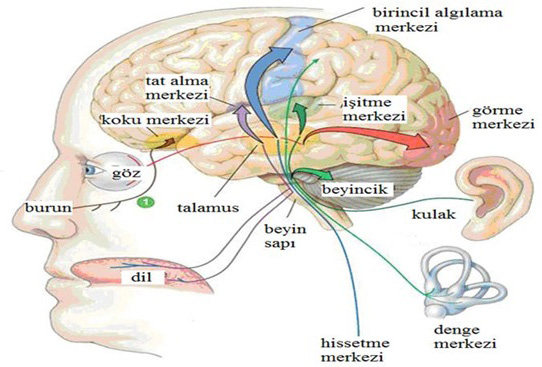 Duyu organları duyuların oluşmasında önemli görevler üstlenmiştir. Duyu organlarından gelen bilgiler sinir hücreleri ve sinir liflerinden oluşan, sinir sistemi vasıtasıyla taşınmakta, işlenmekte ve bu duyulara uygun dönüt sağlanmaktadır. Sinir sisteminin; uyarılabilme, iletebilme, duyuları algılama, uyarıya cevap verme gibi özellikleri bulunmaktadır (Sancak ve Cumhur, 2004).
İlk defa keşfedilen bilgi veya uyaran beyinde çeşitli işlemlerden geçer ve daha önceki yaşantılarla bütünleştirilerek anlamlandırılır. Çevreden alınan uyaranların anlamlandırılmasında sinir sistemi ve bu siteme bağlı çeşitli hücrelerin koordineli bir şekilde çalışması gerekir.
Duyuların oluşumunu ve gelişimini sağlamada merkezi sinir sistemi (MSS) ve periferik ya da çevresel sinir sistemi (PSS) etkin görev yapar.
Görme Organı (Organum Visus) Göz
Görme ile ilgili duyuların alınmasında görevli duyu organı olan göz, ışığa duyarlı, şekil ve nesnelerden yansıyan ışık şiddetini ve renkleri çözümleyen bir organ olma özelliğine sahiptir (Aytekin ve Solakoğlu, 2006; Coren ve ark., 2004). Ancak görme ile ilgili işlemler beynin görmeye ait merkezinde yapılır. Göz görmeyi sağlayan ve görmeyi sağlamada yardımcı olan bölümlerden oluşur. Görmeyi sağlayan bölümler ışık almaçları, göz merceği ve sinirlerdir. Kaşlar, göz kapakları, kirpikler, gözyaşı bezleri, yağ bezleri ve kaslar ise koruyucu yapılardır (Özden, 2012; Sancak ve Cumhur, 2004; Seeley vd., 2003).
Gözde dıştan içe doğru üç tabaka bulunmaktadır. Bunlar: 
Sert Tabaka (Sklera); gözün iç kısmını korumakla görevlidir. 
Damar Tabaka (Koroid); gözün katmanlarına oksijen ve besin taşımaktadır. 
Ağ Tabaka (Retina); gözün optik sinirleri yapmakla görevli sinir tabakasıdır. Göz ve beyin arasında bağlantıyı sağlayarak bütünlük oluşturmaktadır.
İşitme - Denge Organı (Organum Vestibulocochleare) Kulak
Denge ve işitmeden sorumlu olan kulak dış, orta ve iç kulaktan oluşur. Dış kulak, kulak yolu ve kulak kepçesinden meydana gelir. Ses dalgaları kulak kepçesi yoluyla toplanarak kulak yoluna iletir ve oradan da orta kulak sınırında olan kulak zarı aracılığıyla da iç kulağa ulaşır (Aytekin ve Solakoğlu, 2006; Çelebi 2009; Dağdeviren, 2004). 
	Orta kulak, dış ve iç kulak arasında bulunur ve orta kulakta çekiç, örs ve üzengi kemikleri yer alır. Bu kemiklerin görevi ses dalgalarını iç kulağa iletmektir. İç kulakta dengeyi sağlayan yarım daire kanalları, titreşimi sağlayan salyangoz, duyu-denge ile ilgili sinirler ve reseptörler bulunmaktadır. İç kulakta bulunan bu reseptörler statik ve dinamik dengenin sağlanmasında önemli bir yere sahiptir. (Coren vd. 2004; Furness, 2002; Öber ve İzzetoğlu 2010).
İşitme sisteminin işleyişi karmaşık bir süreçte gerçekleşir. İlk olarak ses dalgaları dış kulak aracılığıyla alınır, orta kulağa iletilmesinin ardından iç kulaktaki merkeze ulaşır. İşitsel sistemin reseptörleri iç kulakta bulunan kokleadır. Reseptörler korti organın bir parçası olan saç telleridir, saç telleri hem hareket hem de işitme sisteminde reseptör görevindedir. İşitme ve duyma, sesleri alabilme yeteneğidir. Sesler duyulsa dahi her zaman anlamlandırılamaz. Kısacası sesleri duymak ve anlamak aynı anlama gelmez (Bundy ve ark., 2002; Kranowitz, 2006; Moller, 2003).
Tat Alma Organı (Organum Gustus) Dil
Tat alma duyusu organı dildir ve dil tat alma haricinde konuşma ve yutma için de gerekli bir organdır. Dilin tat almasında görevli olan özel bir doku vardır ve bu dokuya epitel doku adı verilmektedir. Epitel doku üzerinde ise tat almaya yarayan tat alma cisimcikleri olan tomurcuklar bulunur ve bu tat tomurcukları kafatası sinirleri tarafından denetlenir (Öber ve İzzetoğlu, 2010; Seeley ve ark. 2003).
Tat alma işi ile görevli organlar, dilin mukoza örtüsü içinde bulunan çok duyarlı oluşumlardır. Tat alma tomurcuklarında bulunan reseptörler yoluyla alınan tat duyusu, beyindeki merkeze değişik sinirler üzerinden taşınır. Ağızdaki tat tomurcukları ve reseptörler yardımıyla acı, tatlı, ekşi ve tuzlu olmak üzere dört esas tat duyuları iletilir. Tat organı olan papillalar bu duyulara göre özel yapı kazanmıştır. Buna göre bazı bölümlerde, farklı duyular ön planda alınır ve dilin uç kısımları tatlı, yanları tuzlu ve ekşi, arkası ise acı duyusunu algılamak için özelleşmiştir ( Coren vd. 2004).
Acı, tatlı, ekşi ve tuzlu haricinde iki tür tat duyusu daha vardır. Bunlar mutluluk verici bir tat olan et suyu ve tavuk suyu ile parmesan peyniri gibi özellikler taşıyan hoşa giden tat (umami) ve su tadıdır. Yapılan araştırmalar birçok kişinin suyun tadı olmadığını iddia etmesine rağmen bunun aksini ortaya çıkarmış ve suyun tadı olduğu kanıtlanmıştır (Martini, 2006; Moller, 2003; Özden, 2012).
Koku Alma Organı (Organum Olfactus) Burun
Koku duyusu organı olan burun; dış burun ve burun boşluğu olmak üzere iki kısımdan oluşur. Dış burun kemik, kas ve kıkırdaktan oluşmakta, burun boşluğu ise iki bölüme ayrılmakta ve her burun boşluğunun dört adet duvarı bulunmaktadır (Jacob, 2002; Martini, 2006; Sancak ve Cumhur, 2004).
Burun boşluğunda bulunan reseptörler aracılığıyla çevreden koku duyusu alınarak merkezi sinir sistemine gönderilmektedir. Burnun yer aldığı bölgeye regio olfactoria denir. Koku duyusu gelişmiş olan canlılarda bu bölge diğer canlı türlerine oranla daha geniş bir yer kaplar. Bu bölgenin yalnızca koku duyusu değil solunum ile ilgili görevleri de bulunmaktadır. Burnun içinde koku alma epitel doku hücreleri, epitel doku içerisinde ise koku alma hücreleri ile mukus salgılayan hücreler bulunur. Mukus ve kıllar havadaki toz ve kirlerin tutulmasını sağlayarak zararlı maddelerin vücuda girişini engeller (Aktümsek, 2012; Öber ve İzzetoğlu, 2010; Özden, 2012).
Dokunma Organı Deri (Organum Tactus) Deri
Dokunma duyusu organı olan deri ter, yağ bezleri, saç, tırnak gibi parçaları da içine alan ve vücut ağırlığının büyük bir kısmını oluşturan en büyük organdır. Esas dokunma duyusu deri olmakla birlikte kıllar ve tırnaklarda dokunma duyusu için gerekli olan parçalardır. Deri üst deri (epidermis) ve alt deri (dermis) olmak üzere iki bölümden oluşur (Öber ve İzzetoğlu, 2010; Özden, 2012).
Dokunma duyusu deride bulunan reseptörler aracılığı ile alınır ve merkezi sinir sistemine iletilerek ağrı, sıcaklık, basınç gibi çeşitli duyuların algılanmasını sağlar. Dokunma duyusu taktil duyu olarak da adlandırılır. Dokunma duyusu çevreyi algılamayı ve çevreden gelen uyarılara uygun tepkiler vererek dış dünyaya uyumlu olmayı sağlar. Genel tanımıyla dokunma çevredeki nesnelerle fiziksel olarak etkileşime geçmektir. Dokunma aktif dokunma ve pasif dokunma olarak iki grupta incelenir. Aktif dokunma nesneleri elle manipüle etmeyi içerirken pasif dokunma ise dil ile nesnelere dokunmak ve hissetmek veya hareket ettirilemeyen nesnelere dokunmayı içerir (Cahusac, 2002; Moller, 2003).
Dokunma sistemi fiziksel, bilişsel ve duygusal insan davranışlarını algılamada önemli bir rol oynar. Dokunmaya ilişkin bilgiler deride bulunan reseptörler aracılığıyla alınır. Basınç, acı, ağrı, ısı, kaşıntı gibi duyular reseptörler aracılığıyla hissedilir. Dokunma duyusunu etkili olarak kullanabilmek oldukça önemlidir (Coren ve ark., 2004; Kranowitz, 2006).
Organizmada meydana gelen bazı aksaklıklar dokunma duyusunun işlevsel olarak kullanılmasını engelleyebilir. Bireyin dokunma duyusunu kullanamaması veya hissedememesinden dolayı fiziksel bütünlüğe zarar verebilir (Aktümsek, 2012; Martini, 2006; Moller, 2003). 
	Duyu organları ile bağı olmayan somatik ya da yakın duyular organizma içi duyular olup gözlenemezler ve kontrol edilemezler. Denge ve beden farkındalığı duyuları bu grupta yer alır.
Denge (Vestibular) Duyusu
Vücudun dengesinden ve hareketinden sorumludur. Vücudun dengesinden, postural kontrolünden ve hareketinden sorumlu olan vestibular sistem çevreden alınan nöral sinyalleri beyne gönderir ve beynin bu sinyaller doğrultusunda organize olmasını sağlar. Anne karnında ilk üç ayda gelişmeye başlayan denge-hareket sistemi ilk olarak gelişmeye başlayan sistemlerdendir (Coren ve ark. 2004; Tecklin 2008).
Tüm canlılarda olduğu gibi insanların da biyolojik ve fizyolojik ihtiyaçlarını karşılayabilmeleri için hareket etmeleri gerekir. Hareket tüm bedenin veya bedenin bir parçasının yer değiştirmesi olarak adlandırılır. Hareket edebilmek için organizmada bulunan birçok yapının işbirliği içinde dengeli bir şekilde biraya gelmesi gerekir (Sayhan, 2010). Ağırlık merkezi, hareket ettikçe kayarak yer değiştirir ve dengeyi sağlayabilmek için beden fiziksel koşullara göre yönlendirilir (Köksal vd., 2012).
Beden Farkındalığı (Proprioceptif) Duyusu
Derin doku duyusu, güç, yön, hareketi sağlayan duyusal mesajları ifade eder. Bu duyunun reseptörleri vücudun pozisyonu ile ilgili bilgi sağlama görevini yerine getirmekle birlikte kaslar ve eklemlerde yer alır. Beden farkındalığı duyusu, vücut parçalarının birbirleriyle ve boşlukta uyumunu sağlayarak kasların kasılma oranını belirler, hareketin hız ve uygun zamanda gerçekleşmesini sağlar (Bumin, 2007; Kranowitz 2006; Lyon, 2002).
Kaynak
Çetin Sultanoğlu, S. ve Aral, N. (2015). “Duyuların Gelişimi”, Bebeklik ve İlk Çocukluk Döneminde (0-36 ay) Gelişim Duyuların Gelişimi ve Desteklenmesi, ed. M. Yıldız Bıçakçı, 205-225, Eğiten Kitap, Ankara.